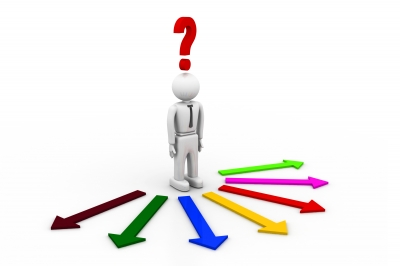 UPIS UČENIKA U SREDNJE ŠKOLE  2023.-2024.
pripremio:

Josip Mažar, prof. pedagogije  
stručni suradnik pedagogog
ŠTO JE OBILJEŽILO ŠKOLOVANJE OVE GENERACIJE ?
epidemija koronavirusa

nastava na daljinu
promjene u postupku upisa
2
UPIS 2023.
Upisuje se 48753 učenika u 2193 razredna odjela
	1) u gimnazijske programe 11.129 učenika u 456 razrednih odjela ili 24,15 %; 
	2) u programe obrazovanja za stjecanje strukovne kvalifikacije u trajanju od četiri godine 19.090 učenika u 825 razrednih odjela ili 41,43 %; 
	3) u programe obrazovanja za stjecanje strukovne kvalifikacije u trajanju od tri godine 6.944 učenika u 304 razrednih odjela ili 15,07 %; 
	4) u programe obrazovanja za vezane obrte u trajanju od tri godine 5.206 učenika u 222 r.o. ili 11,3 %; 
	5) u programe obrazovanja za stjecanje strukovne kvalifikacije medicinska sestra opće njege/medicinski tehničar opće njege u trajanju od pet godina 1.256 učenika u 50 razrednih odjela ili 2,73 %; 
	6) u programe obrazovanja za stjecanje niže stručne spreme 131 učenik u 8 razrednih odjela ili 0,28% 
	7) u prilagođene i posebne programe za učenike s teškoćama u razvoju 907 učenika u 107 razrednih odjela ili 1,97 %; 
	8) u programe obrazovanja glazbenih i plesnih škola 1.420 učenika u 90 razrednih odjela ili 3,8 %.
3
U programe redovitog obrazovanja u srednjim školama čiji su osnivači vjerske zajednice s pravom javnosti u I. razred redovitog obrazovanja planira se mogućnost upisa za  875 učenika u 36 razrednih odjela prema vrstama programa obrazovanja, školama i odobrenim mjestima za upis koja su utvrđena u Strukturi razrednih odjela i broju učenika I. razreda srednjih škola u školskoj godini 2023./2024., II. dio - škole čiji su osnivači vjerske zajednice (u daljnjem tekstu: Struktura ), koja je u Dodatku ove odluke i njezin je sastavni dio.
4
Zakon o odgoju i obrazovanju u OŠ i SŠ
https://www.zakon.hr/z/317/Zakon-o-odgoju-i-obrazovanju-u-osnovnoj-i-srednjoj-%C5%A1koli
ZAKONODAVNI OKVIR
Pravilnik o elementima i kriterijima  za izbor kandidata za upis u 1.r. SŠ/ dopuna pravilnika 
Pravilnik o izmjenama i dopunama Pravilnika o elementima i kriterijima za izbor kandidata za upis u I. razred srednje škole
Odluka o upisu kandidata u 1.r. SŠ za šk. god. 2023./2024.
U javnom savjetovanju
https://srednje.e-upisi.hr
28.6.2023 – 7.7.2023.
UPIS SE ODVIJA PUTEM MREŽNE STRANICE Nacionalnog informacijskog sustava prijava i upisa u srednje škole   - NISpuSŠ
U svakom upisnom roku kandidat se može prijaviti za upis u najviše 6 obrazovnih programa.
https://srednje.e-upisi.hr
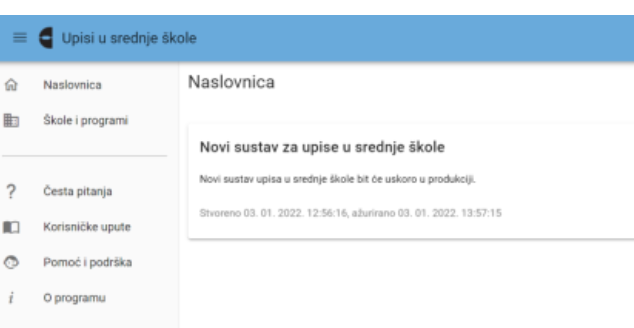 7
PRIJAVA U SUSTAV  ZA UČENIKE
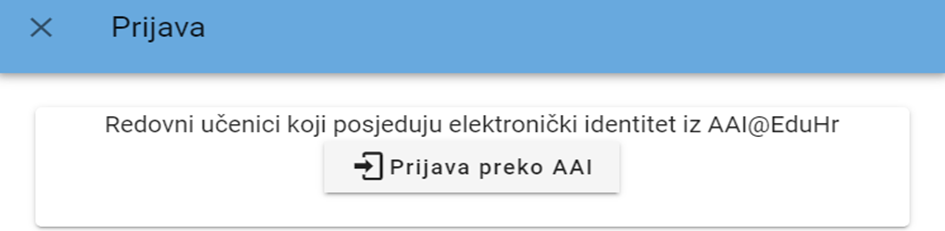 PRIJAVA U SUSTAV  ZA RODITELJE
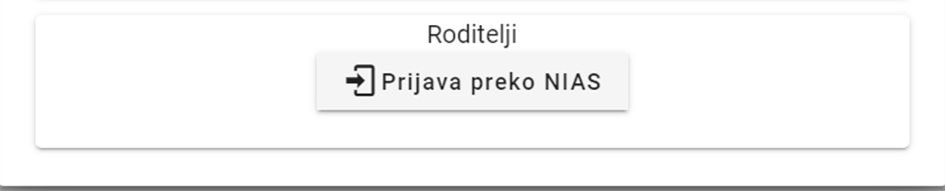 8
Nakon ulaska u sustav, učenici moraju pregledati svoje podatke 
na kartici "Moji podaci" 
 
(adresa, ime roditelja, ocjene iz prijašnjih razreda i sl.)

          eventualne nepravilnosti 
prijaviti svom razredniku.
PRIJAVA U SUSTAV – od 29. svibnja
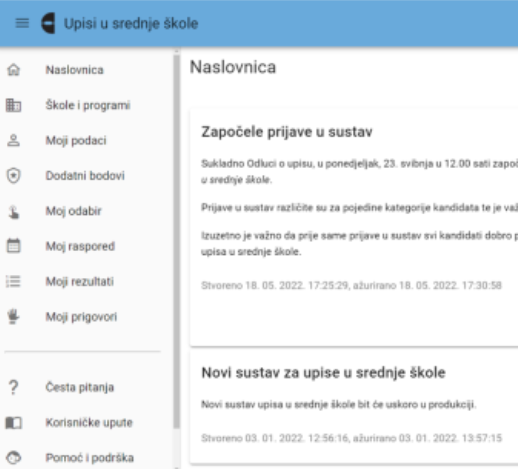 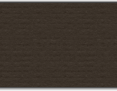 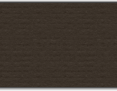 9
ODABIR PROGRAMA – KOD ODABIRA PROGRAMA
 obavezno se bira
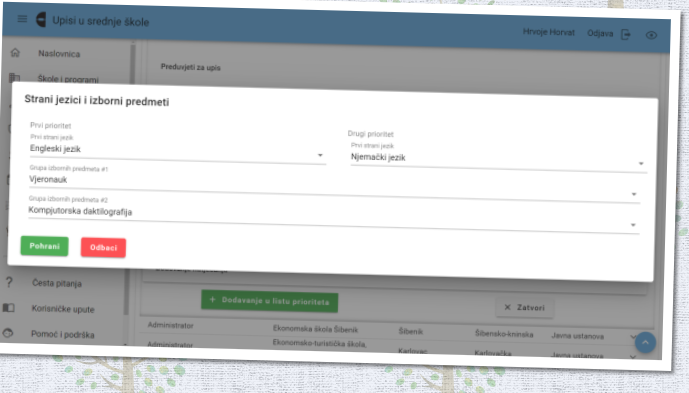 STRANI JEZIK i IZBORNI PREDMET 
(inače nije moguće dodavanje na listu i spremanje promjena)
10
Početak prijava obrazovnih programa 
28. 6. 2023.
PRIJAVA PROGRAMA
LISTU  PRIORITETA je važno pažljivo sastaviti – na vrh je potrebno staviti program koji učenik najviše želi upisati i zatim redom ostale programe
Lista prioriteta može se mijenjati zaključno s 7.07.2023. nakon toga nisu više moguće promjene
Važno je da odabir bude realan, tj. da učenik zadovoljava preduvjete za upis i da se nalazi unutar upisne kvote
zajednički
dodatni elementi
posebni elementi
ELEMENTI I KRITERIJI ZA IZBOR KANDIDATA ZA UPIS U SŠ
prosjeci svih zaključnih ocjena svih nastavnih predmeta na dvije decimale u posljednja četiri razreda osnovnog obrazovanja;
Zajednički elementi upisa
Moguće skupiti najviše 20 bodova
zaključne ocjene u posljednja dva razreda osnovnog obrazovanja iz nastavnih predmeta Hrvatski jezik, Matematika i prvi strani jezik;
OPĆEM USPJEH SE DODAJU
Moguće skupiti najviše 50 bodova
3 nastavna  predmeta važna za nastavak obrazovanja u pojedinim vrstama obrazovnih programa
Za  GIMNAZIJE i strukovne 4 godišnje škole  DODAJU SE JOŠ:
uz prethodno stečene bodove  - dolazimo do ukupno  80 bodova
2 određuje MZOS za svaku školu-
Popis predmeta posebno važnih za upis
1 određuje škola samostalno
3 PREDMETA ZNAČAJNA ZA UPIS
IZ OVIH PREDMETA ŠKOLA MOŽE provoditi provjere posebnih znanja
Srednja škola mora Ministarstvu uputiti zahtjev te ishoditi suglasnost za to
Na temelju provjera kandidat može ostvariti najviše 10 bodova.
Provjera nije eliminacijska.
17
ŠKOLE KOJE SU UVELE dodatne provjere - PRIJEMNE ISPITE
GIMNAZIJE : 
I.  IV.  V.  X.  
XV.  XVI.   XVIII.
Gimnazija Tituša Brezovačkog
Prirodoslovna škola Vladimira Preloga
Gimnazija Lucijana Vranjanina 
Škola primijenjene umjetnosti i dizajna
Škola za grafiku, dizajn i medijsku produkciju
18
Provođenje dodatnih ispita ( prijemni ispiti )
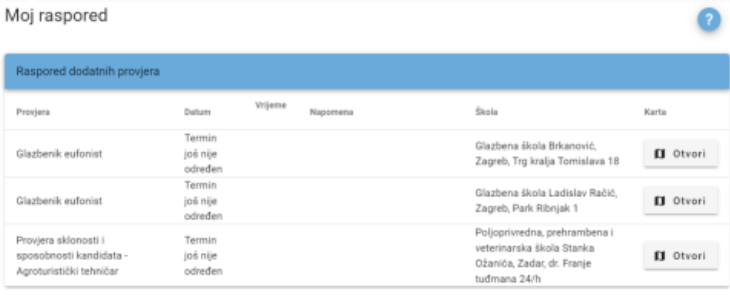 3.7.-6.7.2023.
Provođenje dodatnih  ispita 
provjera - unos rezultata, prigovora na rezultate

Na kartici MOJ RASPORED 
učenici mogu vidjeti 
vremenski raspored održavanja
dodatnih provjera znanja, vještina i sposobnosti ako je kandidat prijavio
program koji zahtijeva dodatne provjere
19
Upis na temelju:
zajedničkog, dodatnog i posebnog  elementa
- opći uspjeh od  5. do 8.r. (max. 20 )
OBRT I  TROGODIŠNJE STRUKOVNE
- ocjene iz HJ, Mat i prvog stranog jezika u 7. i 8.r.
ukupno max. 50 bodova
Zdravstvene sposobnosti –  liječnička svjedodžba medicine rada
OBAVEZNO SE SKLAPA  ugovor o naukovanju / praksi
Ugovor o naukovanju
OBRTNIČKA ŠKOLA ima popis licenciranih obrtnika dostupan na stranicama ministarstva nadležnog za obrt putem aplikacije e-Naukovanje. 

Obveza je škole da popise slobodnih mjesta za praktičnu nastavu i vježbe naukovanja istakne na oglasnoj ploči i mrežnoj stranici škole.
Moguća promijena prvog stranog jezika u odnosu na OŠ ako ga je učenik učio najmanje 4 godine
ODABIR PRVOG STRANOG JEZIKA
Odabirom prvog stranog jezika u sustavu on postaje preduvjet za upis
Učenik može  polagati  provjeru znanja iz tog jezika ako ga nije uopće učio ili ga je učio manje od 4. god.
Položena provjera vrijedi za sve prijavljene programe
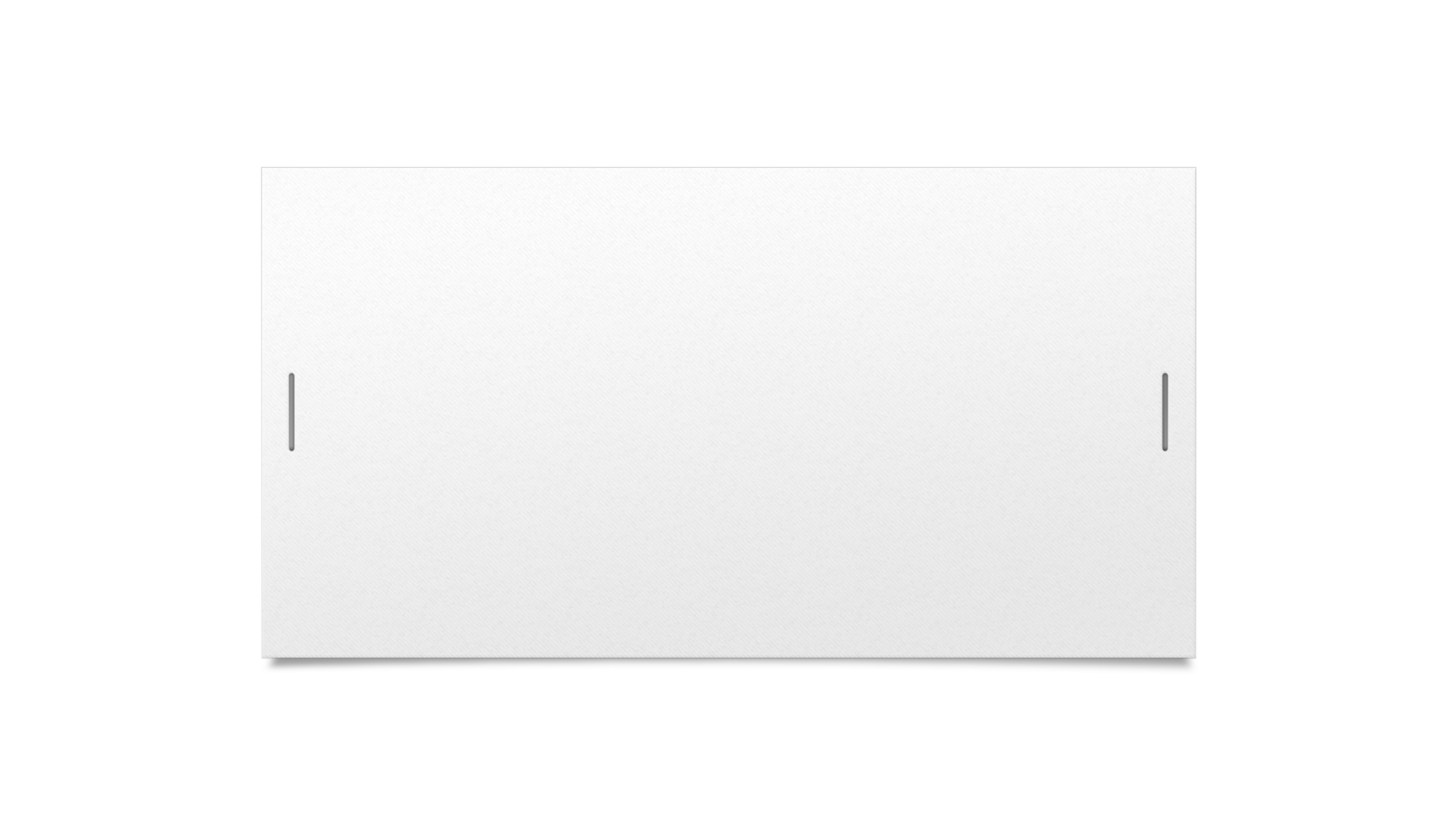 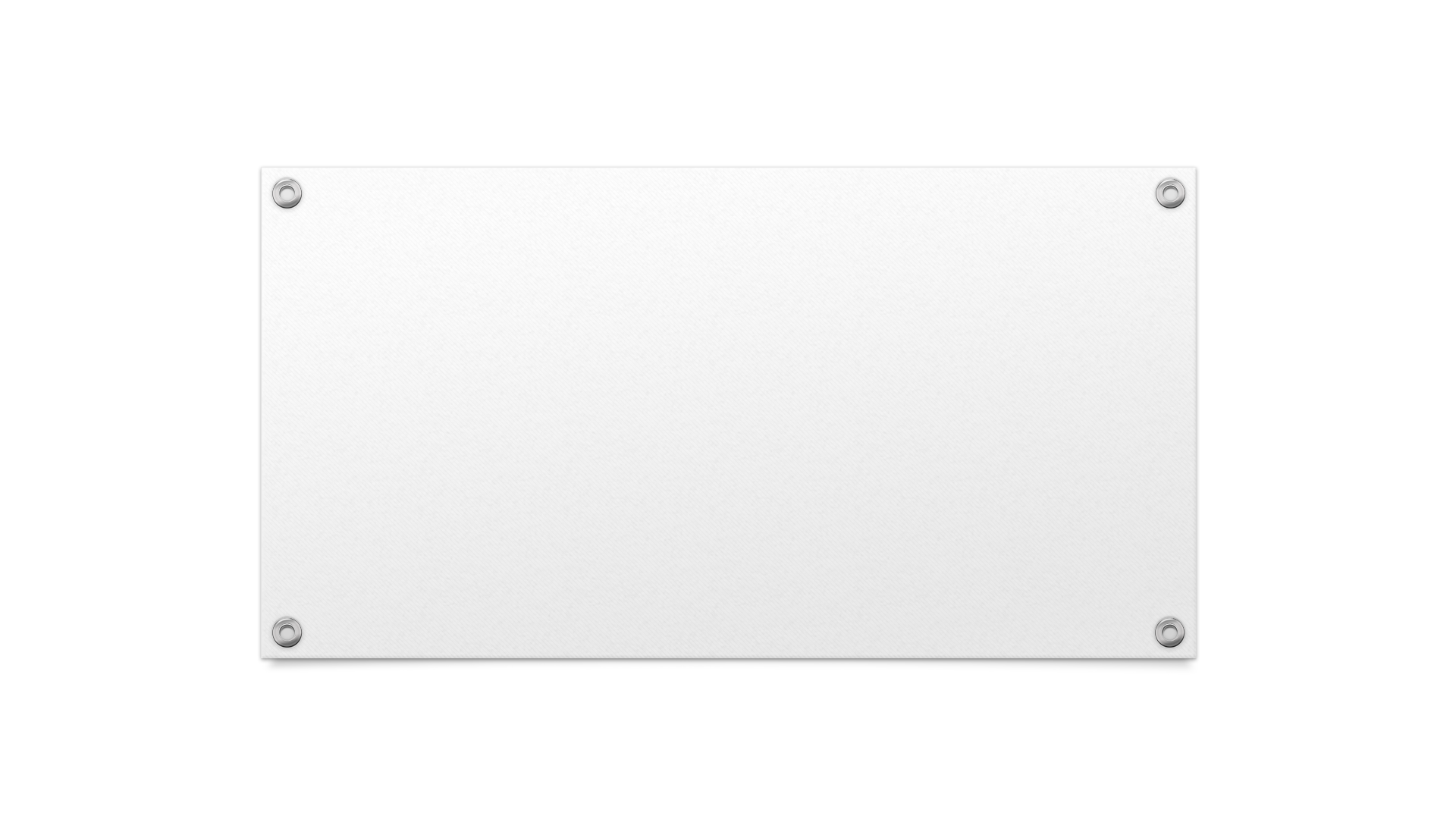 Nije moguća promjena 1. str. jezika za bodovanje pri upisu !!!
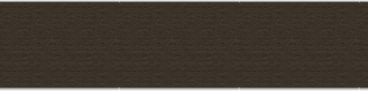 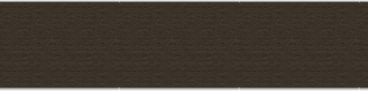 23
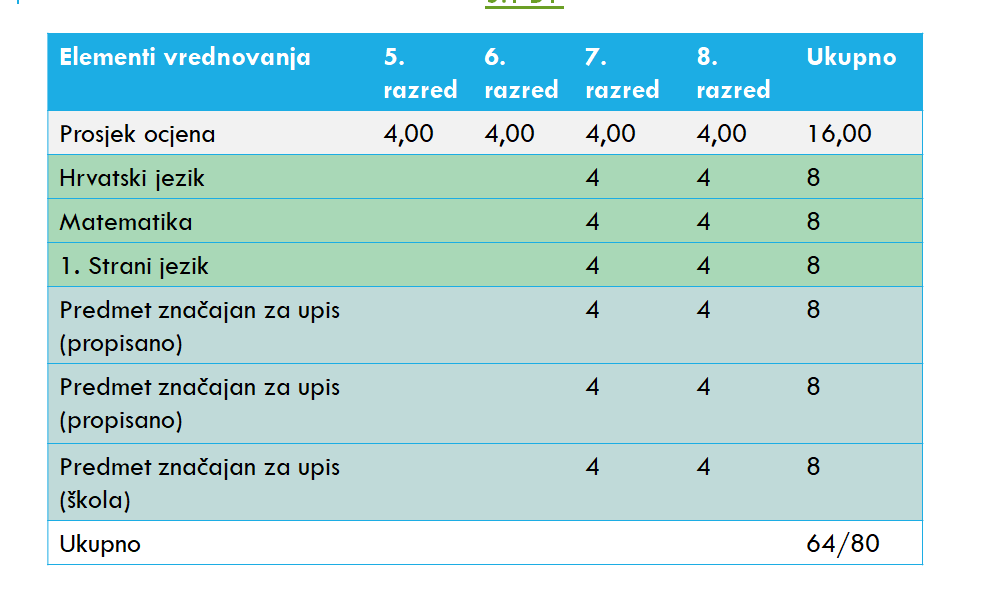 24
SPOSOBNOSTI I DAROVITOSTI UČENIKA – dokazuju se i vrednuju :
DODATNI ELEMENTI VREDNOVANJA:
Na osnovi provjere (ispitivanja) vještina i sposobnosti
Na osnovi postignutih rezultata na natjecanjima u znanju
Na osnovi postignutih  rezultata na natjecanjima školskih sportskih društava
Programi likovne umjetnosti i dizajna
Programi glazbene umjetnosti
KOJI PROGRAMI TRAŽE DODATNE PROVJERE ?
Razredni odjeli za sportaše
Programi plesne umjetnosti
Provjerava se darovitost kandidata za likovno izražavanje jednom od likovnih tehnika koju određuje srednja škola.
Upis kandidata u programe likovne umjetnosti i dizajna
Navedenom provjerom moguće je ostvariti najviše 120 bodova, 

Minimalni bodovni prag na navedenoj provjeri je 70 bodova
Vrednovanje uspjeha radi upisa u programe glazbene i plesne  umjetnosti
Iznimno daroviti kandidati koji žele upisati srednju glazbenu ili plesnu školu, a još uvijek nisu završili redovito osnovno obrazovanje, za aktivaciju u sustavu trebaju se javiti izravno srednjoj glazbenoj, odnosno plesnoj školi koju žele upisati. Nakon aktivacije, za prijavu u sustav koriste se svojim elektroničkim identitetom iz sustava AAI@EduHr.
28
UPIS U RAZREDNE ODJELE ZA SPORTAŠE
Iskazati svoj interes za upis u razredne odjele za sportaše kroz sustav NISpuSŠ na kartici „Moji podaci” od 29.5. do 9. 6. 2023. godine.

 Kandidati koji u navedenome roku ne iskažu interes za upis u razredne odjele za sportaše neće biti u mogućnosti odabrati programe obrazovanja koji imaju razredne odjele za sportaše.


Na navedenoj kartici u polju „Sportovi“ iz padajućeg izbornika se odabire sport, a potom se prikaže polje u koje se unosi ime kluba i polje s padajućim izbornikom za odabir mjesta u kojem se klub nalazi.

 Moguće je unijeti više od jednog sporta, klikom na gumb „Dodaj novi sport". Nakon odabira sporta, kluba i mjesta u kojem se klub nalazi potrebno je kliknuti na gumb "Pohrani“ kako bi uneseni podaci ostali spremljeni u sustavu.
29
UPIS U RAZREDNE ODJELE ZA SPORTAŠE
Nacionalni sportski savezi provode rangiranje kandidata
PRAVO UPISA
 imaju kandidati koji su uvršteni na rang-listu određenog nacionalnog sportskoga saveza
maksimalan broj bodova koje kandidat za upis u ove programe može ostvariti na temelju kriterija sportske uspješnosti i uspjeha u prethodnom obrazovanju je 160
30
Vrednovanje rezultata kandidata postignutih na sportskim natjecanjima posljednja četiri razreda osnovnog obrazovanja na natjecanjima školskih sportskih društava
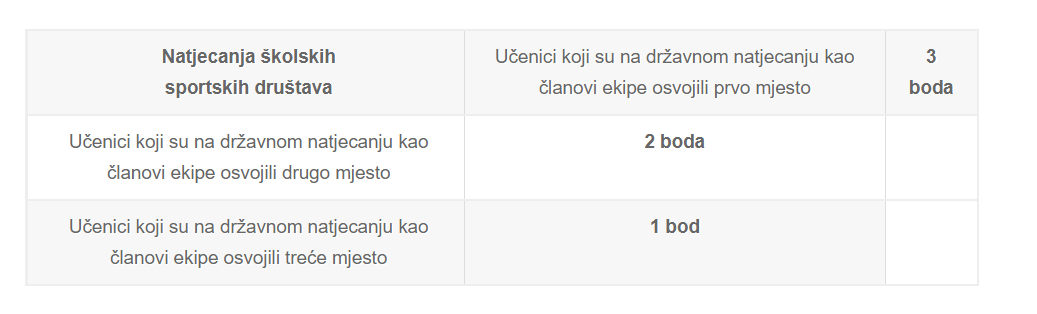 32
NATJECANJA IZ ZNANJA - vrednovanje
Pravo na izravan upis ili dodatne bodove ostvaruju kandidati na osnovi rezultata koje su postigli na:

natjecanjima u znanju iz nastavnih predmeta: Hrvatskoga jezika, Matematike, prvoga stranog jezika

natjecanjima u znanju iz dvaju nastavnih predmeta posebno značajnih za upis u skladu s Popisom predmeta posebno važnih za upis;

natjecanju iz znanja koji samostalno određuje srednja škola
33
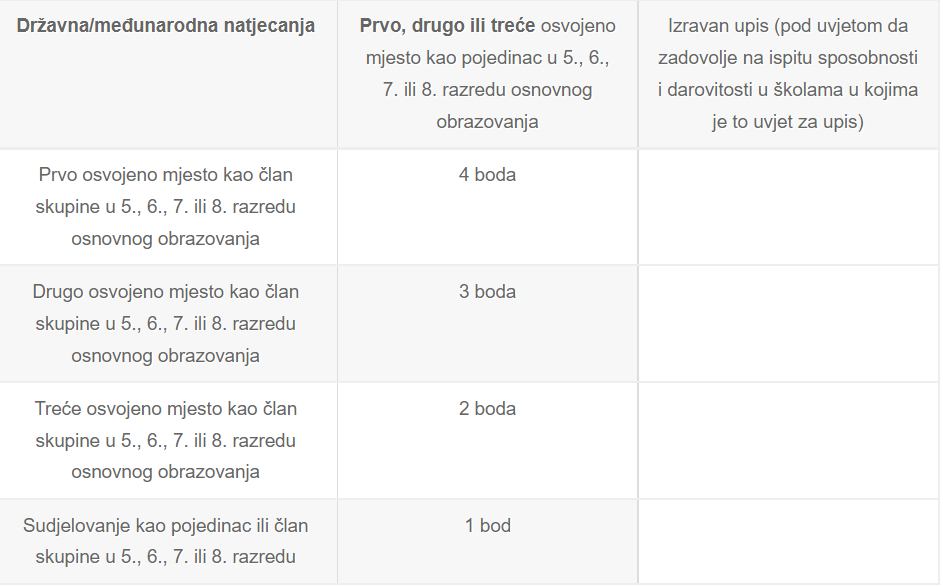 Vrednuju se rezultati kandidata postignutih na državnim natjecanjima iz znanja iz Kataloga natjecanja i smotri učenika i učenica osnovnih i srednjih škola
34
Kandidatu koji je sudjelovao na više natjecanja ili na natjecanjima iz više područja, vrsta ili razina

  vrednuje se samo jedan (najpovoljniji) rezultat.
ZBRAJAJU LI SE BODOVI S VIŠE NATJECANJA
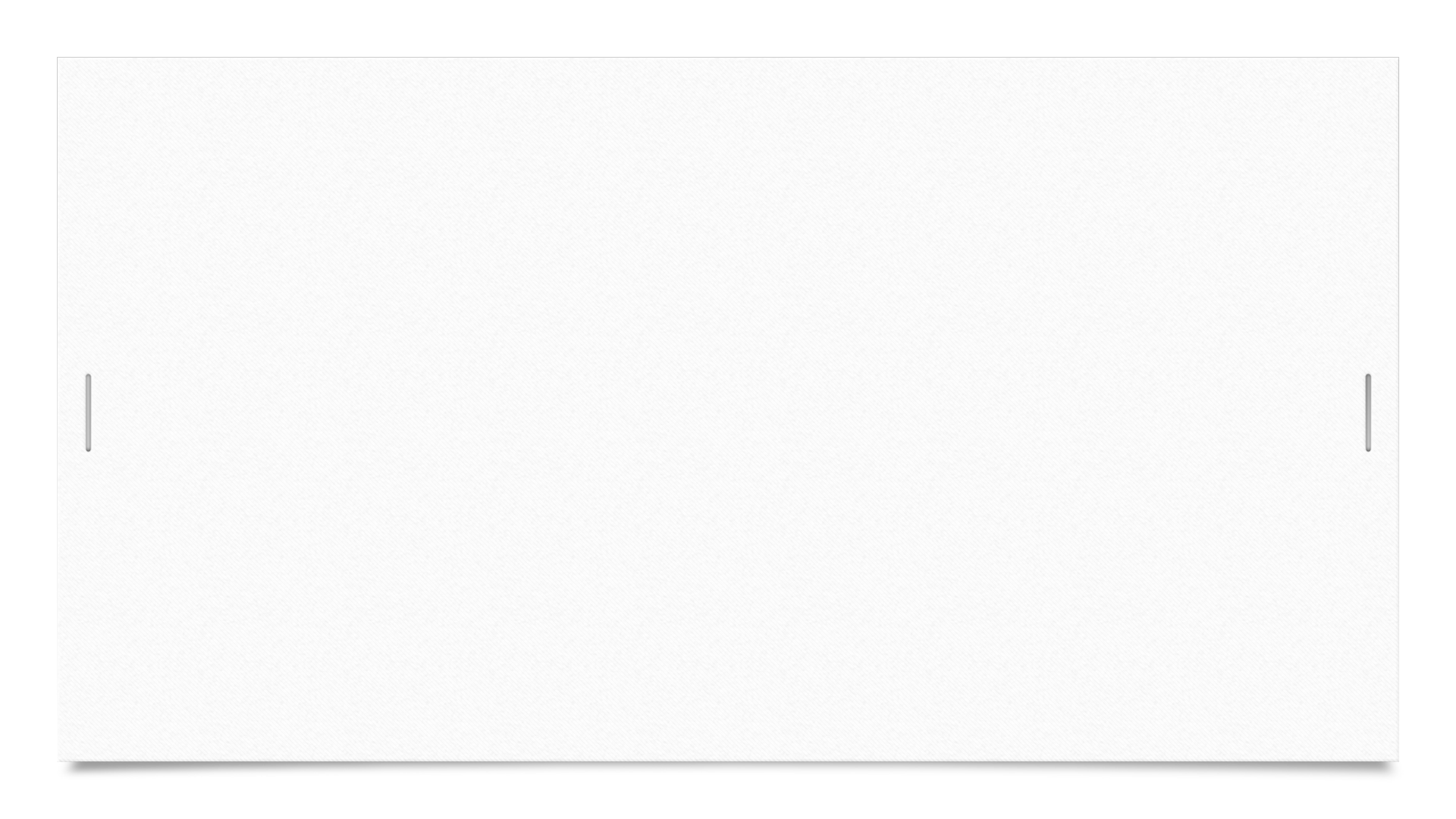 kandidat koji živi u otežanim uvjetima obrazovanja uzrokovanim nepovoljnim ekonomskim, socijalnim te odgojnim čimbenicima.
POSEBNI ELEMENTI VREDNOVANJA
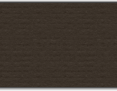 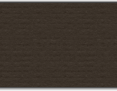 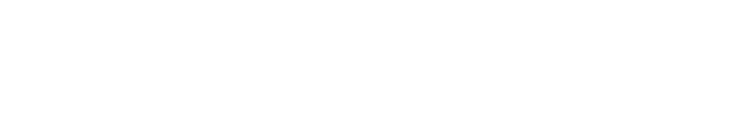 život uz jednoga 
i/ili oba roditelja/skrbnika s dugotrajnom teškom bolesti

(potvrda liječnika)
život uz oba roditelja/skrbnika dugotrajno nezaposlenog

 (potvrda HZZZ)
Koji su to otežani uvjeti ?
život uz samohranoga roditelja/skrbnika

(potvrda CZSS)
život bez jednog roditelja /skrbnika – koji je preminuo

(smrtovnica)
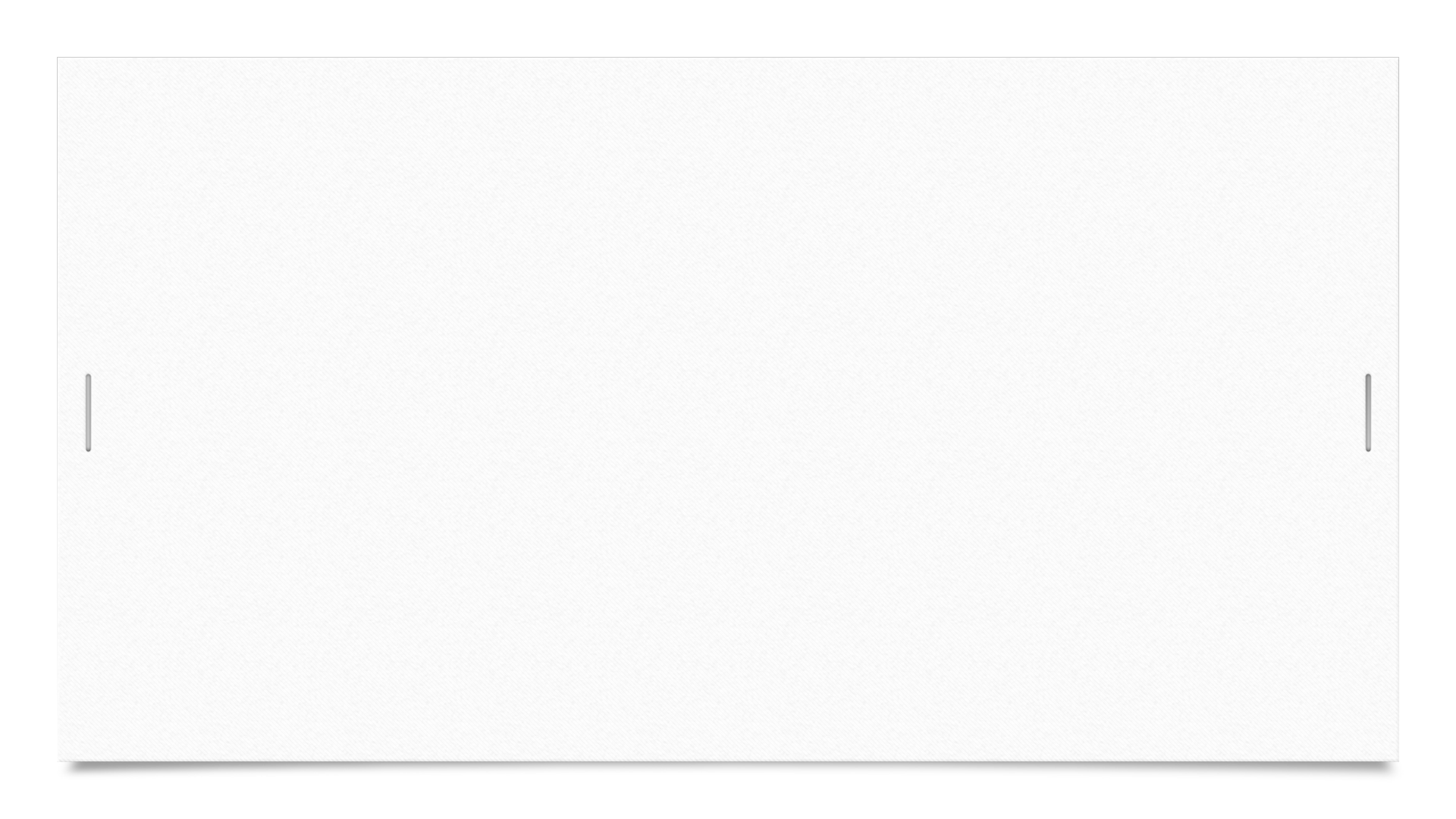 Ako je učenik OŠ završio po redovnom programu uz zdravstvene teškoće i / ili dugotrajno liječenje koje su mu u značajnoj mjeri utjecale na uspjeh
ZDRAVSTVENE TEŠKOĆE
POTREBNO JE IMATI mišljenje HZZZ na temelju stručnog mišljenja nadležnoga školskog liječnika a na temelju prethodno dostavljene specijalističke medicinske dokumentacije o zdravstvenim teškoćama
Predlažu 3 – 6 programa koje učenik može upisati
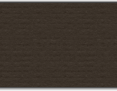 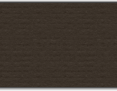 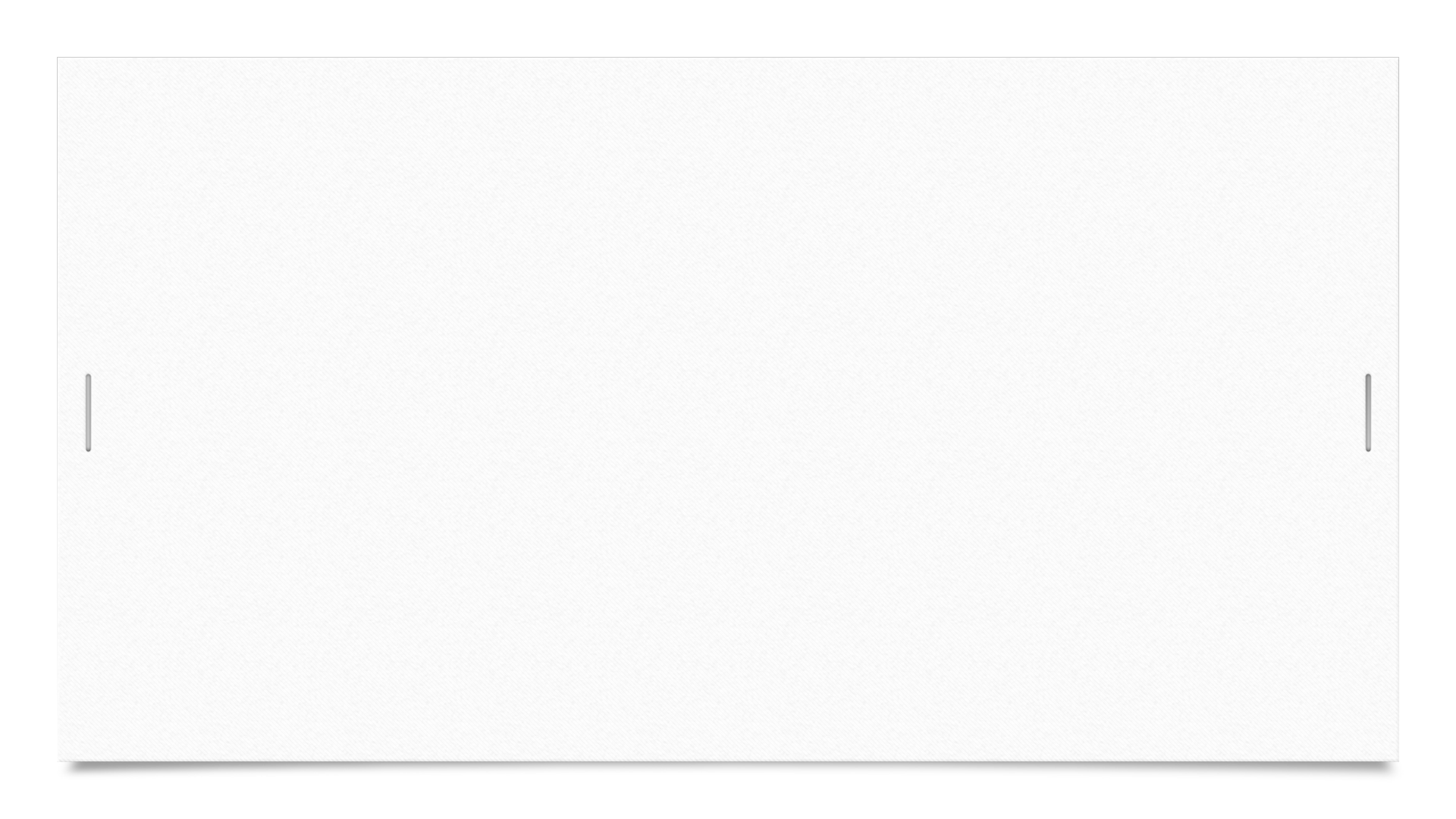 VREDNOVANJE KANDIDATA PRIPADNIKA ROMSKE NACIONALNE MANJINE I KANDIDATA BEZ RODITELJSKE SKRBI
Kandidatu koji je pripadnik romske nacionalne manjine, a upisuje se na temelju Nacionalnog plana za uključivanje Roma za razdoblje od 2021. do 2027. godine 
dodaju se dva boda na broj bodova koji je utvrđen tijekom postupka vrednovanja.

 Potvrda o pripadnosti romskoj nacionalnoj manjini 
(rodni list učenika ili rodni list jednog od roditelja/skrbnika ili izvadak iz popisa birača za roditelja/skrbnika)
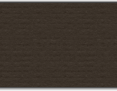 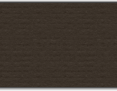 Kandidatu koji je dijete bez roditelja ili odgovarajuće roditeljske skrbi prema zakonu koji uređuje socijalnu skrb dodaje se jedan bod na broj bodova koji je utvrđen tijekom postupka vrednovanja.

Potvrdu nadležnog centra za socijalnu skrb da je kandidat dijete bez roditelja ili odgovarajuće roditeljske skrbi.
NOVOST VEZANA UZ PRIKUPLJANJE DOKUMENTACIJE
Do ove šk. god. dodatne bodove unosili su razrednici /  PEDAGOG
	
SADA učenik može odabrati jedan ili više uvjeta za koje misli da ispunjava i za njih može odabrati različite načine provjere  dokumentacije

Automatska provjera - integracijom sa sustavima drugih tijela državne uprave ili eMaticom (potrebna privola roditelja)
Da sam učita dokument ili potvrdu, 
Da potvrdu donese razredniku / pedagogu

Nakon odabranog načina provjere  dokumentacije napravljene izmjene potrebno  je spremiti
40
Ako učenik zatraži automatsku provjeru
Roditelji se prijavljuju u sustav  radi davanja privole za dohvaćanje podataka kojim se dokazuju elementi  koji donose  dodatne bodove za upis
  
Upute za prijavu putem sustava NIAS dostupne su na mrežnoj stranici NIAS-a na adresi:
https://nias.gov.hr/Content/Documents/NIAS_Korisnicka_uputa.pd(https://nias.gov.hr/)
41
Kandidat s teškoćama u razvoju, 
odnosno težim zdravstvenim teškoćama
 
 koje su utjecale na postizanje rezultata tijekom prethodnog obrazovanja 

i/ili mu značajno sužavaju mogući izbor programa obrazovanja i zanimanja 
koji se školovao prema rješenju o primjerenom 
programu obrazovanja.
VREDNOVANJE USPJEHA

 KANDIDATA S TEŠKOĆAMA U RAZVOJUodnosno TEŽIM ZDRAVSTVENIM TEŠKOĆAMA
Kandidati  se rangiraju na 
zasebnim ljestvicama poretka,  
temeljem ostvarenog ukupnog broja bodova u programima obrazovanja za koje posjeduju stručno mišljenje HZZZ
Rješenje GU za primjereni oblik školovanja
UPISUJU SE NA TEMELJU :
Mišljenje Zavoda za zapošljavanje –  službe za  profesionalno usmjeravanje
Stručno mišljenje nadležnoga školskog liječnika (specijalist školske medicine)
Za neke programe obvezno je utvrđivanje zdravstvene sposobnosti:
ZDRAVSTVENA SPOSOBNOST KANDIDATA
Potvrda nadležnoga školskog liječnika o zdravstvenoj sposobnosti kandidata za propisani program ili liječničku svjedodžbu medicine rada.
OSIM UČENIKA S TEŠKOĆAMA - KOJI  IMAJU MIŠLJENJE HZZZ ( tamo su obavili i zdravstveni pregled)
Iznimno, kandidat koji u trenutku upisa nije u mogućnosti dostaviti liječničku svjedodžbu medicine rada, pri upisu dostavlja potvrdu obiteljskog liječnika, a liječničku svjedodžbu medicine rada dostavlja školi najkasnije do 30. rujna tekuće školske godine
Roditelji i kandidat svoj odabir iskazuju u Gradskom uredu koji ga unosi u aplikaciju i pomažu pri izboru.od 29. svibnja 2023. do 16.lipnja 2023.
Ured državne uprave u županiji   Gradski ured za obrazovanje, kulturu i sport
Provođenje dodatnih provjera za kandidate s teškoćama u razvoju i unos rezultata u sustav biti će 26. lipnja 
Objava konačnih ljestvica bit će 26. lipnja.
Dokumentacijakoju učenici s teškoćama trebaju imati
Rješenje o primjerenom obliku školovanja u osnovnoj školi
46
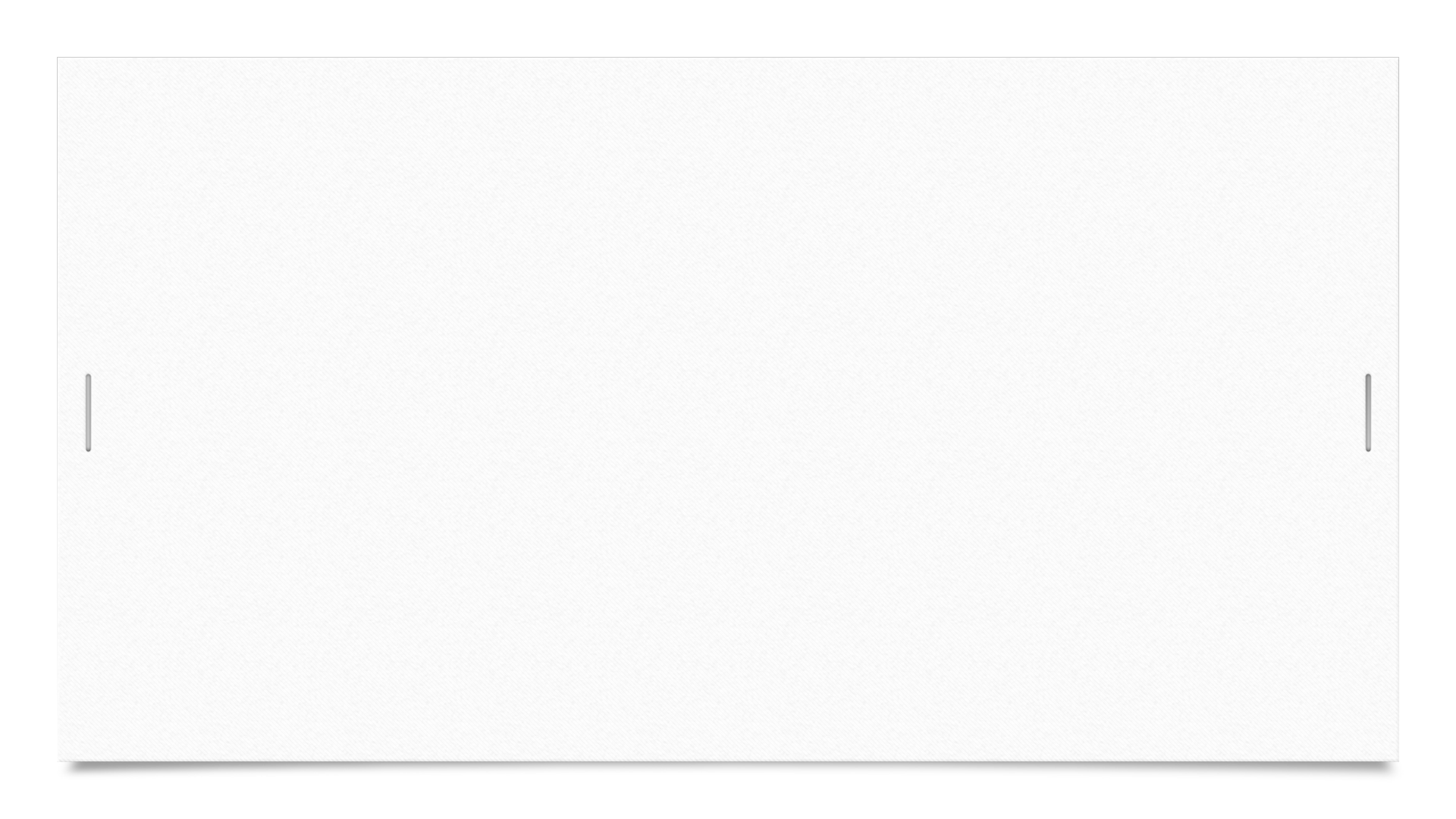 Mišljenje  HZZ-a
Redoslijed koji je naveden u tom mišljenju ne predstavlja LISTU PRIORITETA učenika

    Programe učenik i njegovi roditelji trebaju  poredati sami, 
 prema  svojim željama na poseban obrazac
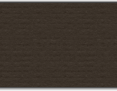 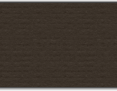 47
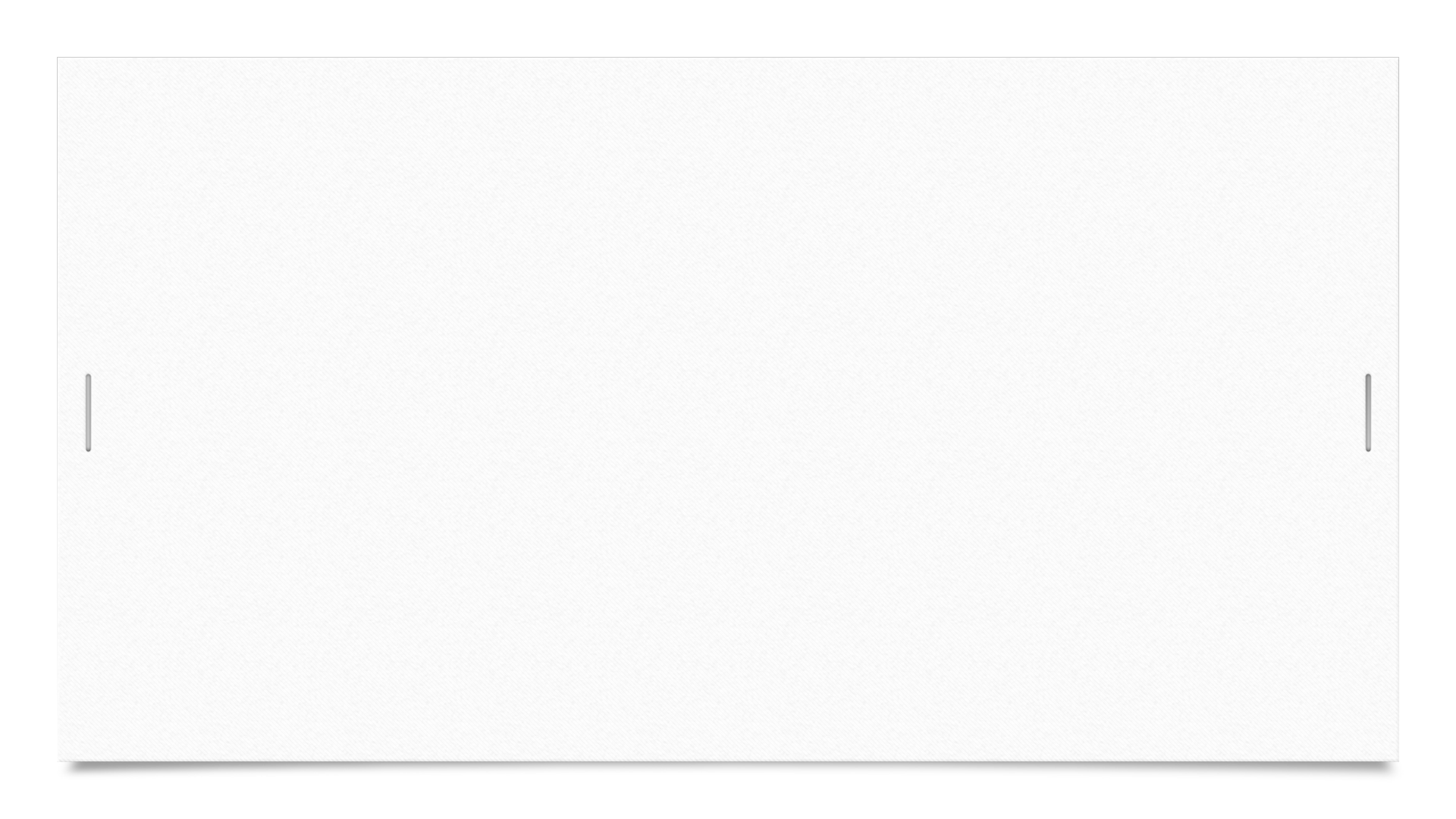 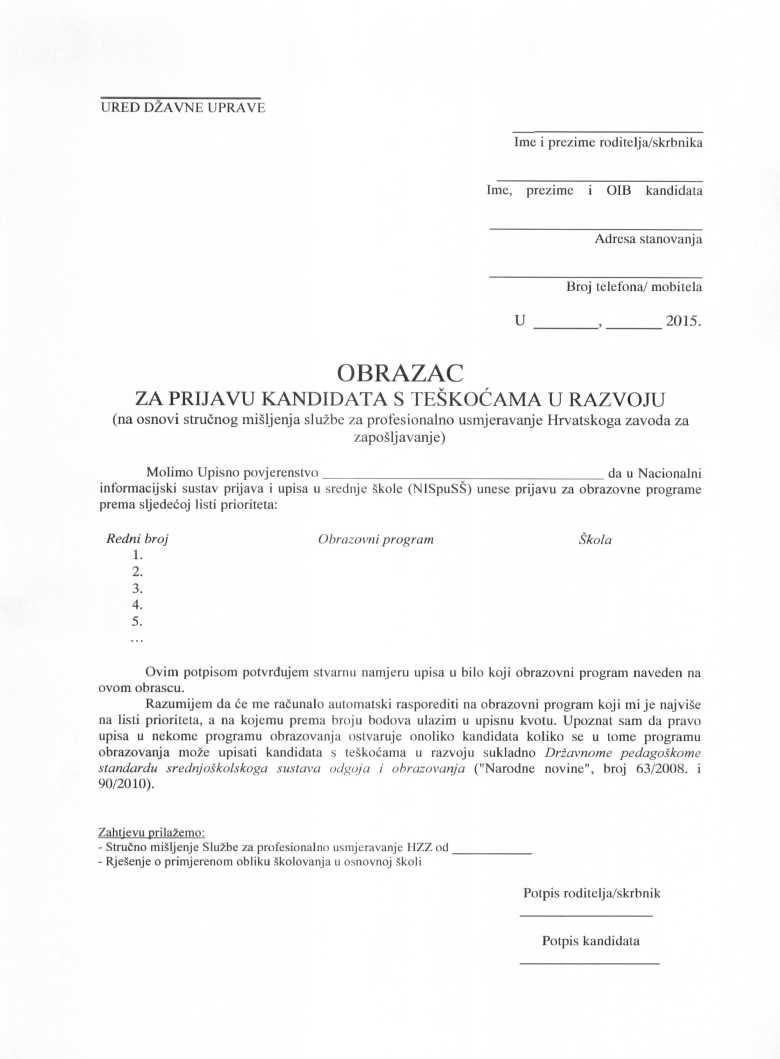 Obrazac za prijavuprograma u Gradskom uredu
VAŽNO : Navedeni programi moraju biti iz  mišljenja HZZ-a poredani po prioritetu
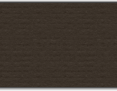 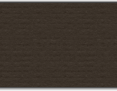 48
PRIJAVNICA koju učenik i roditelj potpisuju u Zupanijskom uredu ZAMJENJUJE prijavnicu koju ostali učenici daju razredniku

Kandidati će na stranici srednje.e-upisi.hr kada se prijave imati karticu Moj odabir,   vidjeti programe koje im je unio županijski upravni odjel. 

Kandidati se rangiraju na zasebnim ljestvicama poretka temeljem ostvarenog ukupnog broja bodova- rezultati 26.6
PRIJAVA OBRAZOVNIH PROGRAMA
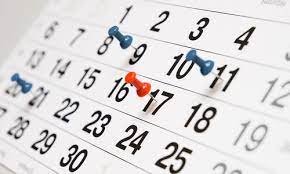 ROKOVI
50
51
Prijavnice
Od ove godine ih više nema
52
UPISNICE  i ostali dokumenti   10.-13.7.2023.
učenici ispisuju sa svog sučelja i donose u srednju školu na upis sa svim ostalim dokumentima koje traži ta škola



rokove određuju srednje škole pa je potrebno pratiti njihove web stranice
54
U drugome odnosno jesenskom upisnom roku moguće je prijaviti samo obrazovne programe za koje upisna kvota u ljetnom roku nije popunjena.
55
56
IZNIMNO VAŽNO :

pratiti redovito sve obavijesti na linku  srednje.e-upisi.hr
pratiti web stranicu škole u koju se učenik želi upisati
pridržavati se zadanih rokova.
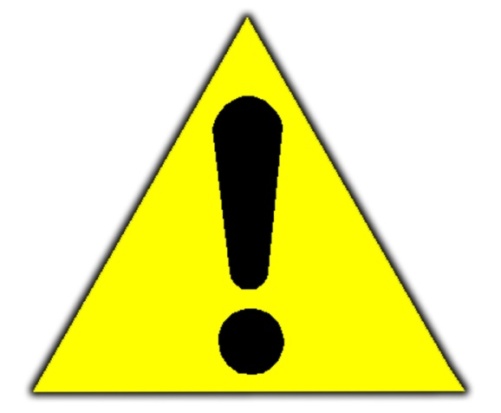 Preporuke roditeljima za jednostavniji upis u srednju školu
Dobro proučiti rokove i obveze uz upise Donijeti svu potrebnu dokumentaciju za prijavu u Gradski ured     Na vrijeme dostaviti upisnu dokumentaciju u srednju školu
58
stipendije
upoznajte sebe
nastavni planovi
Brošura   „Kamo nakon osnovne škole?”

https://www.hzz.hr/content/publikacije-skole/2019/Kamo_nakon_osnovne_skole-2019-SREDISNJA.pdf
popis škola i programa
najtraženija zanimanja
Centar za informiranje i savjetovanje o karijeri
[Speaker Notes: S: stavila bih umjesto informatička podrška : e-alati]
STIPENDIJE
dodjeljuju gradovi i MZO
CISOK CENTAR- Državni zavod za zapošljavanje u Požegi
Ulica Stjepana Radića 30
34 000 Požega
034 637 079
cisok-pozega@hzz.hr
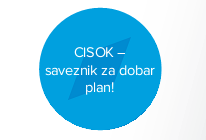 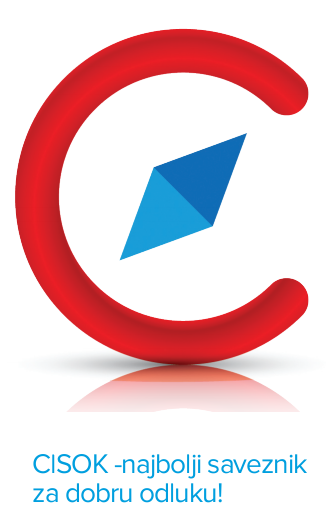 CARNETOVA služba za podršku  obrazovnom sustavu:
(radnim danom od 8:00 do 20:00).

Kod svakog upita OBAVEZNO navesti sljedeće podatke:

Ime i prezime
Korisničku oznaku
Kontakt telefon/mobitel
Detaljan opis problema uz sve informacije za koje smatraš da bi mogle pridonijeti bržem rješavanju tvog upit

E-pošta: helpdesk@skole.hr   Telefon: 01 6661 500
63
Viber kanal za informiranje i obavještavanje o postupku prijava i upisa u srednje škole
Kanal je pokrenuo CARNET Helpdesk, a na njemu ćemo vas obavještavati o svim važnim rokovima i čestim pitanjima koja pristignu na CARNET-ov Helpdesk.

Kanalu se možete pridružiti putem ove poveznice.
64
POPIS DEFICITARNIH ZANIMANJA / STIPENDIJE U POŽEGI :
armirače, autolimar, autoelektričar, bravar, elektroinstalater, fasader,građevinski limar,instalater grijanja i klimatizacije,monter suhe gradnje,plinoinstalater, polagač keramičkih pločica,rukovotelj samohodnim građevinskim strojevima,strojobravar,tesar,vodoinstalater,vozač,zavarivač, zidar
65
Potrebno je povećati kvote za studije:
sestrinstva i medicinsko-laboratorijskih tehničara, 
medicine, logopedije, farmacije, rehabilitacije
strojarstva, računarstva
nastavničke smjerove matematike, fizike, kemije, biologije germanistike i ranog i predškolskog odgoja.
66
ZAKLJUČIVANJE OCJENA ZA 8.R - DO 26.6.
Potrebno je ocjene 
zaključiti 
i
zaključati
Ako se učenik uputi na dopunski rad - može se upisati u ljetnom roku
67
NA KRAJU …   VAŠA PITANJA  ….
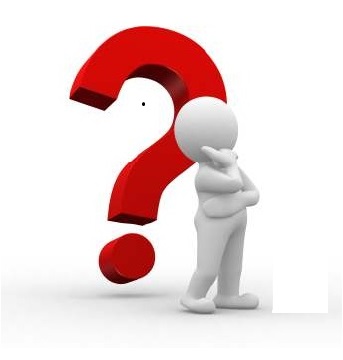 SRETNO NA UPISU !
68